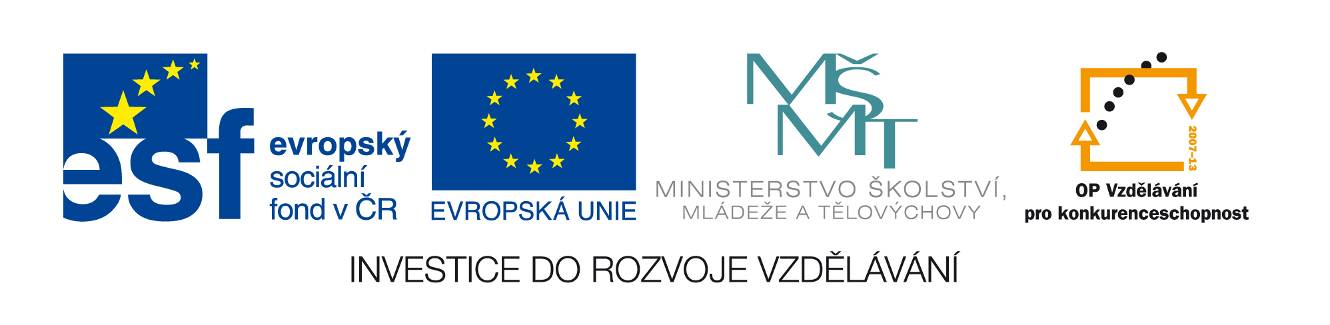 SOME and ANY
1) I´ve got some vegetables in the fridge.

2) Would you like some coffee?
     Can I have some bread, please?

3) We drink some tea in the evening.

4) He usually has some eggs for breakfast.
1) I don´t drink any coffee.
     We haven´t got any books.

2) Do you drink any tea?
     Has he got any orranges in his bag?
Some or any? Complete the sentences
Have you got ______ water?
There aren´t ______ hotels in this town.
I´m hungry. Can I have ______toast, please?
Jane likes _______ pasta.
Does she buy _______ bananas?
Do you need _______ money?
I need to buy _______ pencils.
We must buy ________ butter.
Key to exercise !
Have you got any water?
There aren´t any hotels in this town.
I´m hungry. Can I have some toast, please?
Jane likes some pasta.
Does she buy any bananas?
Do you need any money?
I need to buy some pencils.
We must buy some butter.
Complete the sentences – a/an, some, any
Has he got ______ tomatoes?
We´ve got _______juice.
I like ______ sandwich for breakfast.
There are ______ big salad and _____ egg.
My mum usually cooks ___ beef for our dinner.
She made _____ chocolate cake for her birthday.
It hasn´t got ______ sugar.
There´s only ______ fruit and there isn´t _____ salt.
KEY !
Has he got any tomatoes?
We´ve got some juice.
I like a sandwich for breakfast.
There are a big salad and an egg.
My mum usually cooks some beef for our dinner.
She made a chocolate cake for her birthday.
It hasn´t got any sugar.
There´s only some fruit, there isn´t any salt.
Write what you can see!
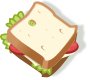 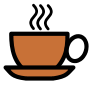 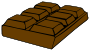 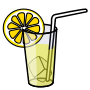 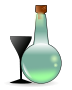 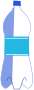 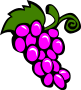 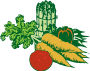 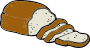 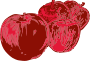 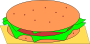